FIGURE 2. Double-labeling experiments of TDP-43-positive glial inclusions. Glial cells in the frontal white matter with ...
J Neuropathol Exp Neurol, Volume 66, Issue 3, March 2007, Pages 177–183, https://doi.org/10.1097/01.jnen.0000248554.45456.58
The content of this slide may be subject to copyright: please see the slide notes for details.
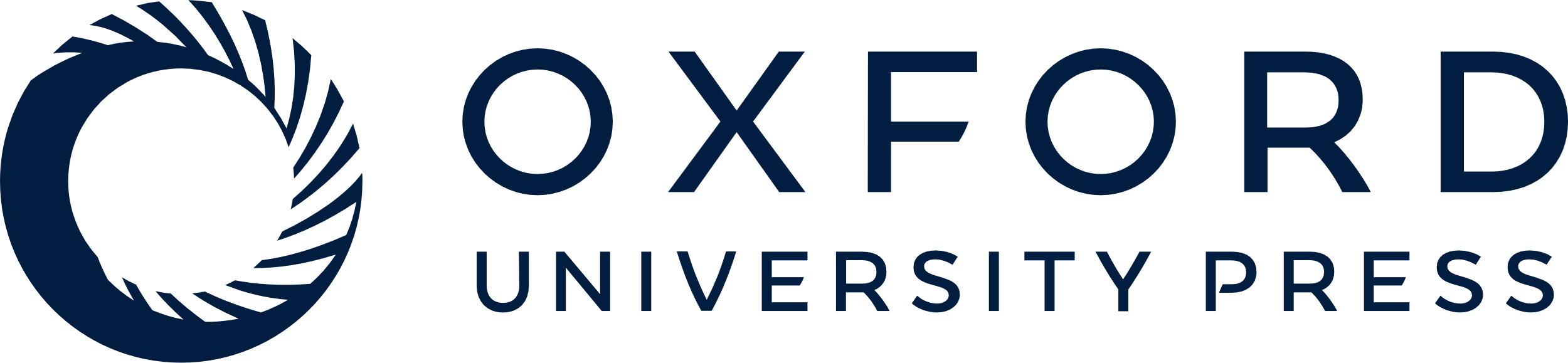 [Speaker Notes: FIGURE 2. Double-labeling experiments of TDP-43-positive glial inclusions. Glial cells in the frontal white matter with TDP-43-positive glial inclusions are not labeled by GFAP used as an astrocyte marker (A-C) and CD68 used as a microglia marker (D-F). TDP-43-positive glial inclusions are also not labeled by ubiquitin (G-I). Scale bar = (A-I) 10 μm.


Unless provided in the caption above, the following copyright applies to the content of this slide: Copyright © 2007 by the American Association of Neuropathologists, Inc.]